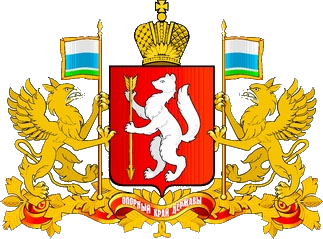 Департамент информатизации и связи Свердловской области
О подготовке к переходу на цифровое телевещание и отключению аналогового телевещания на территории Свердловской области
Директор Департамента информатизации 
и связи Свердловской области

Гущин Юрий Валерьевич
Поэтапное отключение аналогового вещанияна территории Российской Федерации
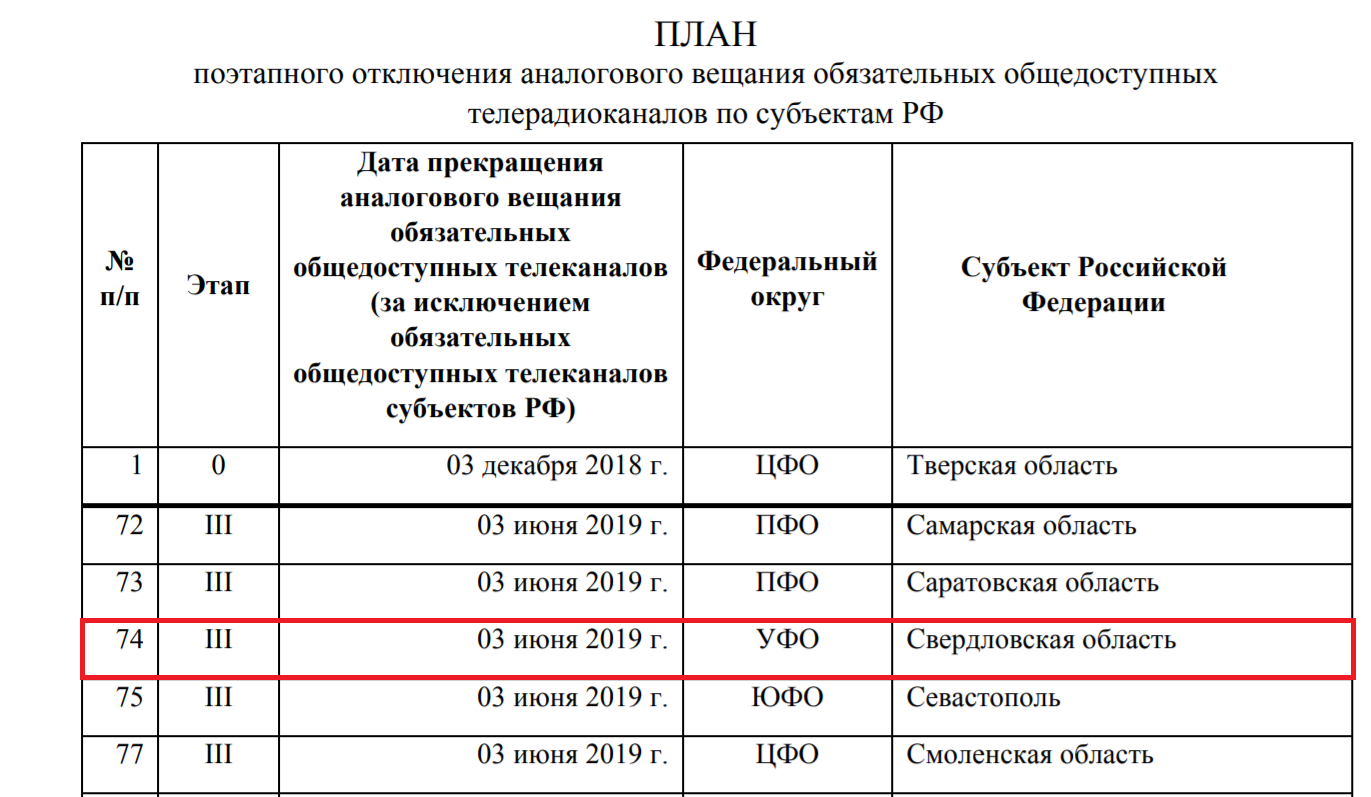 20 ТЕЛЕКАНАЛОВ СВОБОДНОГО ДОСТУПА
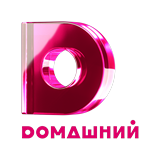 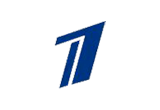 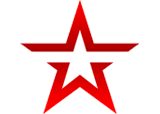 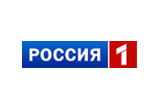 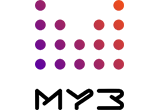 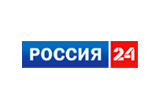 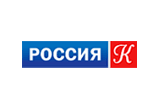 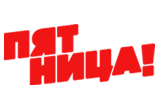 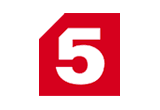 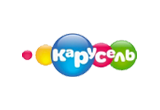 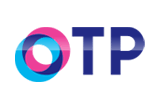 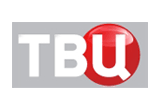 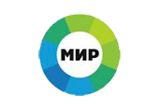 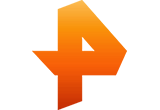 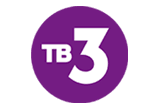 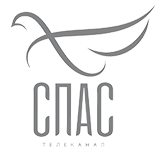 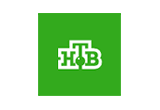 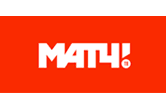 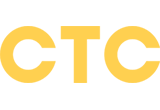 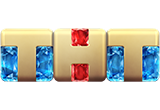 Организация цифрового телевещания (далее – ЦЭНТВ) на территории Свердловской области
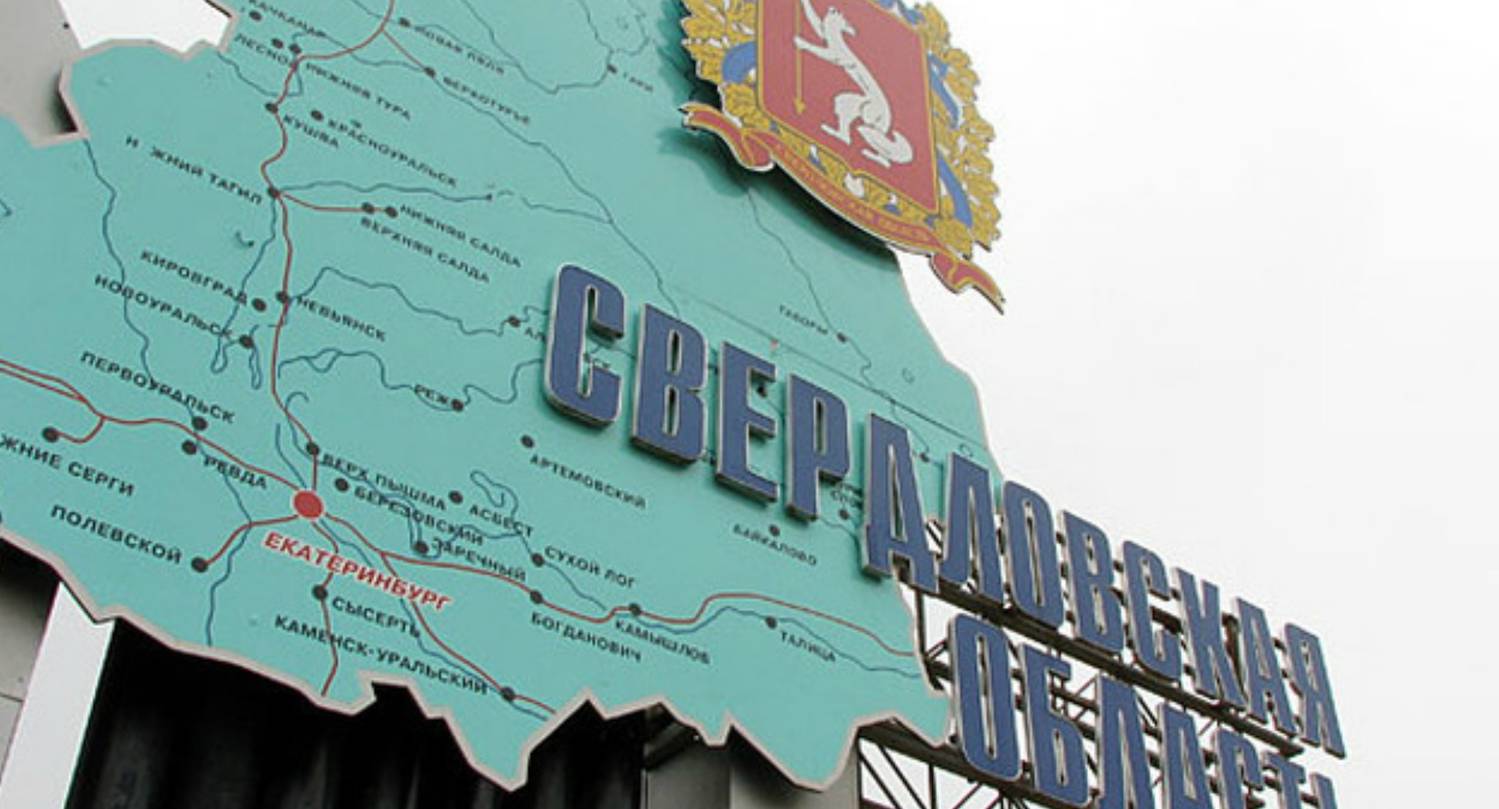 66 объектов цифрового вещания.
Охват –98% жителей Свердловской области
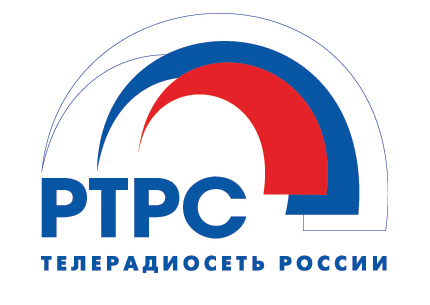 Территории Свердловской области вне зоны охвата ЦЭНТВ
Спутниковое телевидение для территорий, находящихся вне зоны охвата ЦЭНТВ
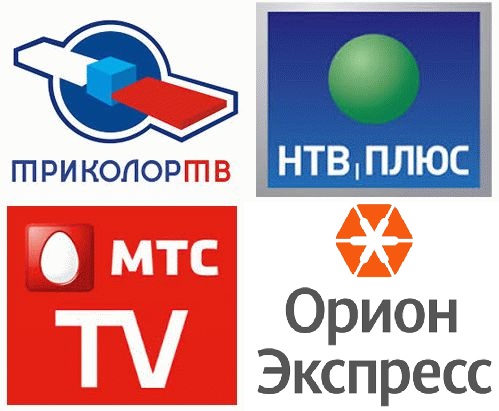 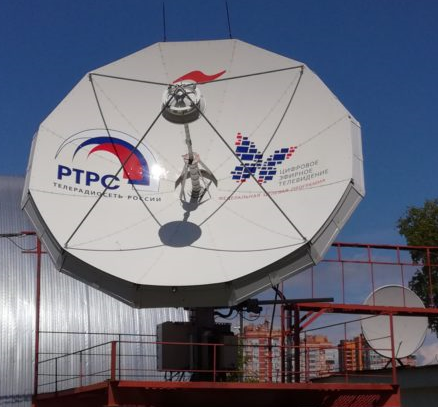 Системы коллективного приема эфирного телевидения (далее – СКПТ)
СКПТ- антенна дециметрового диапазона общая для многоквартирного жилого дома
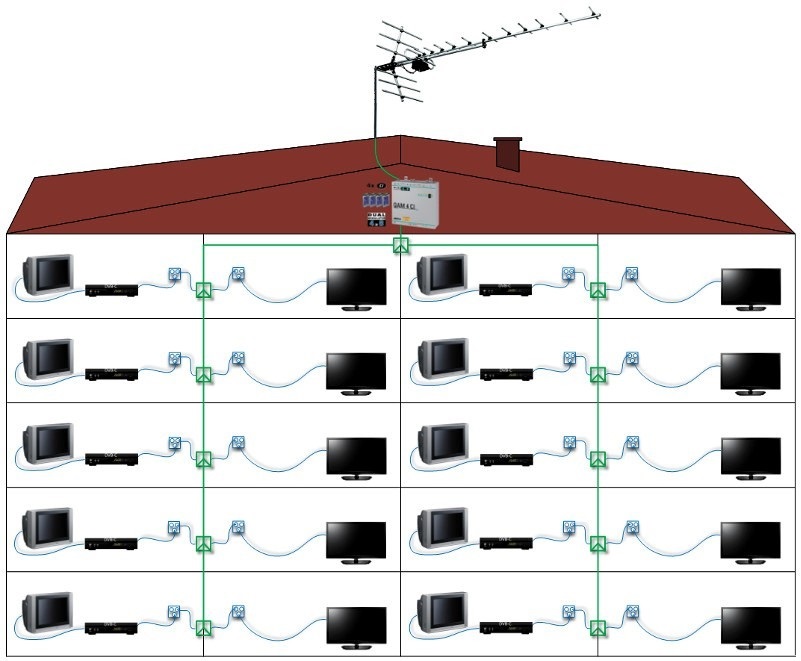 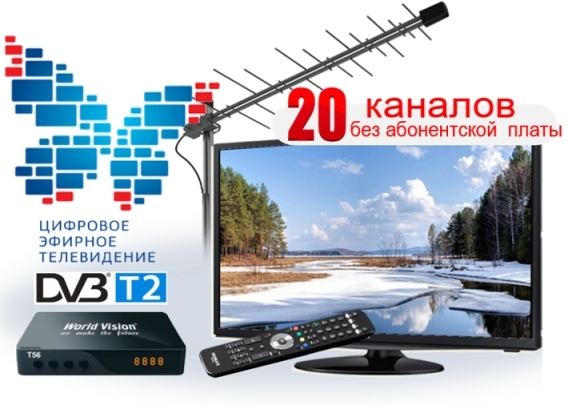 Стоимость перехода на цифровое вещание для населения в зоне охвата ЦЭНТВ
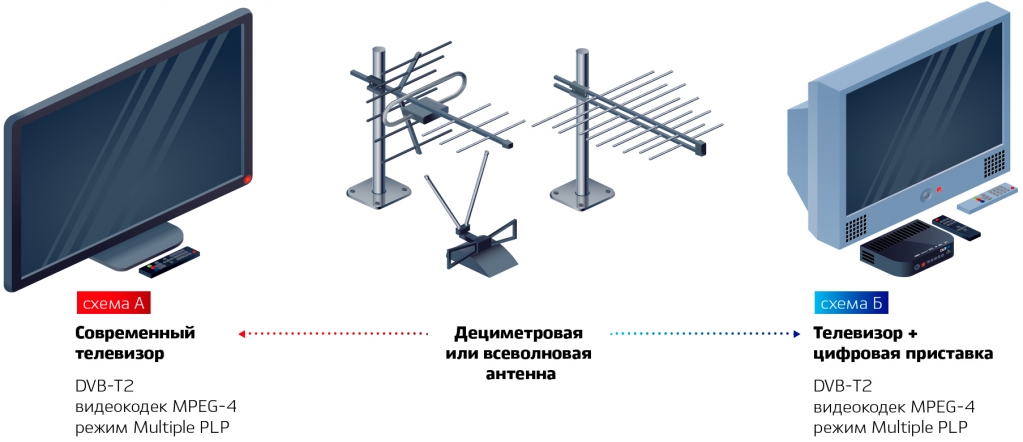 Стоимость дециметровой антенны начинается от 300 рублей, цифровой приставки – от 700 рублей
Стоимость спутникового телевидения для населения вне зоны охвата ЦЭНТВ
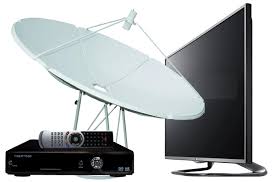 Стоимость комплекта спутникового телевидения от 6000 рублей
Для жителе территорий вне охвата цифрового ТВ просмотр 20 телеканалов без абонентской платы
Цифровое эфирное наземное телевизионное вещание (далее – ЦЭНТВ)
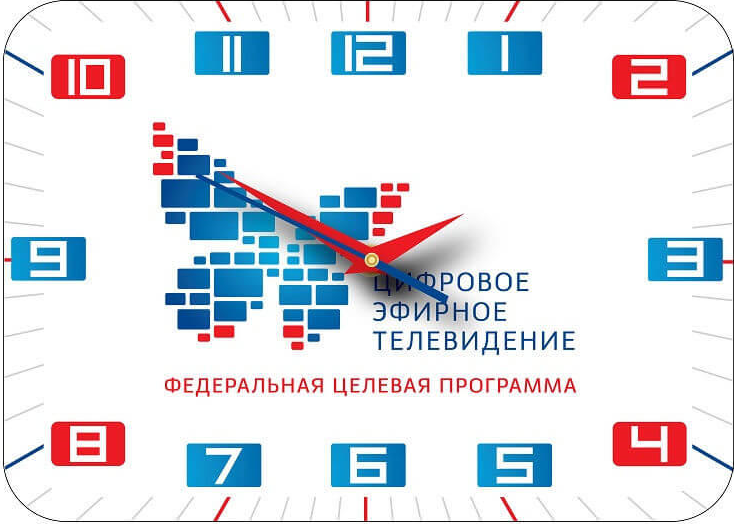 Актуализация 
Плана мероприятий в переходный период при подготовке к отключению аналогового вещания в Свердловской области утвержден Губернатором Свердловской областиЕ.В. Куйвашевымот 24.09.2018№ 01-01-39/160
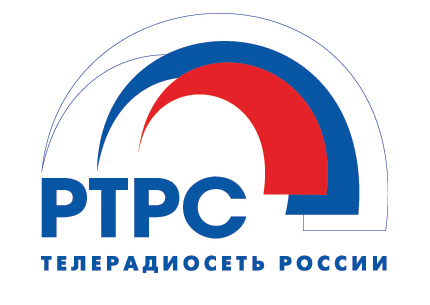 [Speaker Notes: Федеральная целевая программа «Развитие телерадиовещания в Российской Федерации на 2009–2018 годы» утверждена постановлением Правительства Российской Федерации от 03.12.2009 № 985]
Работа со средствами массовой информации (далее – СМИ)
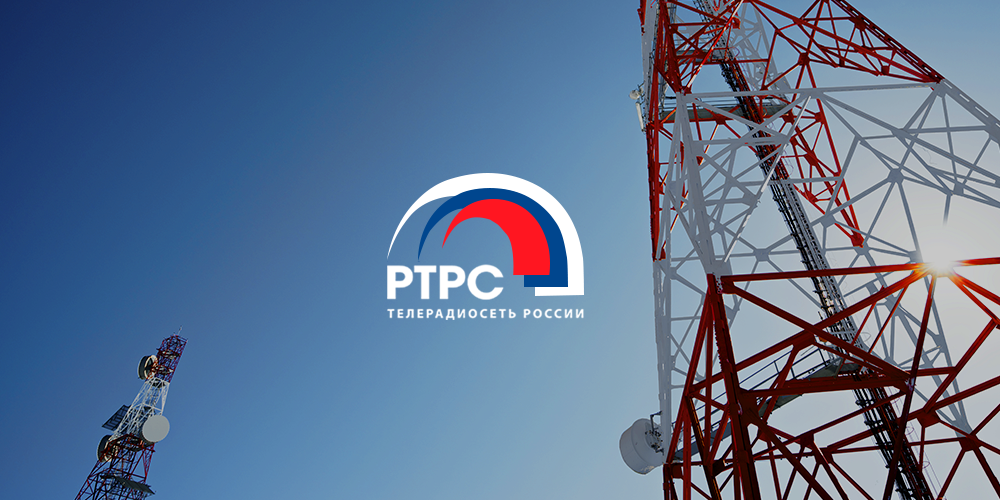 более 300 публикаций в газетах;
более 1000 материалов в эфире телекомпаний и радиостанций (ролики, репортажи, интервью),
более 400 материалов на сайтах СМИ городов Свердловской области
Работа добровольческих (волонтерских) организаций
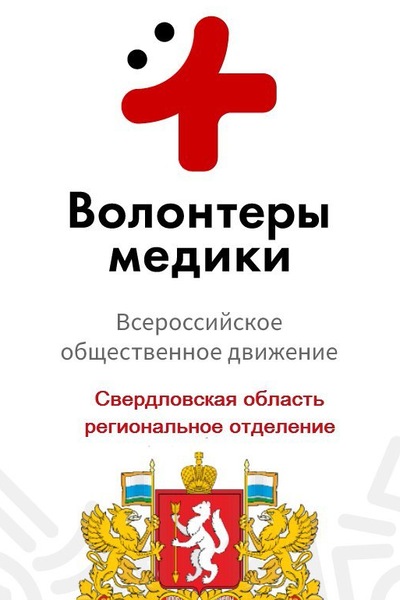 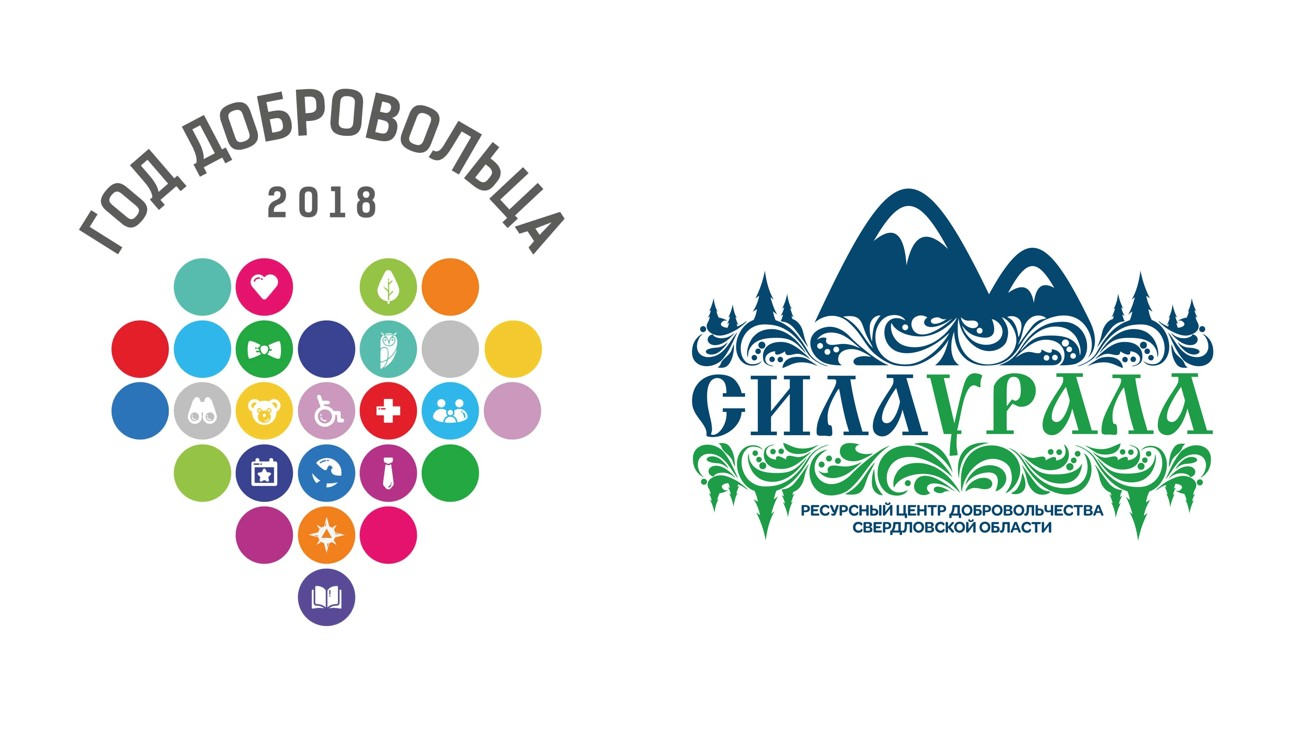 Адресная помощь социально незащищенным группам населения Свердловской области
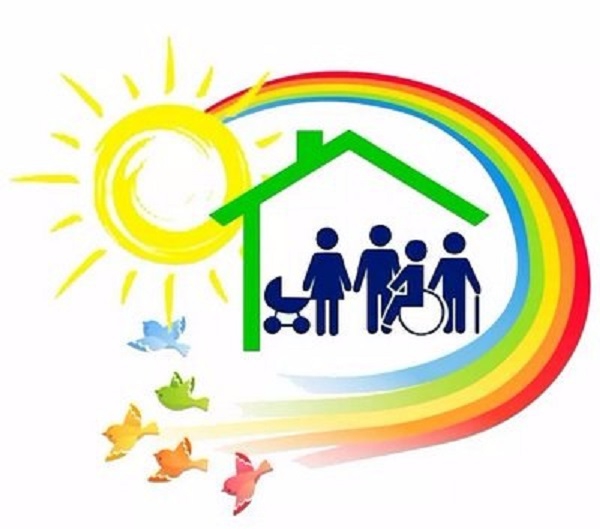 Закон Свердловской областиот 17.10.2018 № 104-ОЗ«О внесении изменений в Закон Свердловской области«Об оказании государственной социальной помощи, материальной помощи и предоставлении социальных гарантий отдельным категориям граждан в Свердловской области»